Письмо-распределение: сумма, выделенная Казахстану на 2023-2025 гг.
Демеуова Рысалды, 
Координатор Секретариата СКК, ПРООН
Обзор выделенной суммы с предварительной схемой распределения ресурсов между программами
Разделение программы. Глобальный фонд предложил ориентировочное разделение выделяемых средств по соответствующим компонентам заболеваний. Тем не менее, Страновой координационный комитет (СКК) несет ответственность за оценку и предложение наилучшего использования средств для этих компонентов болезней и укрепления системы здравоохранения. Кандидаты могут согласиться с распределением Глобального фонда или предложить пересмотренное, основанное на научно обоснованном анализе программных и системных пробелов и с учетом финансирования, необходимого для поддержания основных программ. Глобальный фонд  ознакомится и рассмотрит обоснование любого изменения распределения между программами. Перед рассмотрением первого запроса на финансирование требуется одобрение Глобального фонда.
Казахстан: адаптированный запрос для целевого портфолио
Условия доступа к распределению
Совместное финансирование. Чтобы стимулировать увеличение мобилизации внутренних ресурсов, 15%  (2 226 897 долл.США) от общего объема ассигнований Глобального фонда Казахстана будут доступны после того, как Казахстан выполнит определенные требования по совместному финансированию.
4
Условия доступа к распределению
Требования к СКК. Секретариат Глобального фонда проверяет всех заявителей на соответствие квалификационным требованиям СКК. 
Соответствие требованиям 1 и 2 оценивается во время подача заявки на финансирование, а с 3 по 6 оценивается как при подаче заявки на финансирование, так и ежегодно в течение всего периода действия Глобального фонда.
Представление запроса на финансирование.Страновой диалог и квалификационные требования в отношении СКК
Квалификационные требования к СКК*
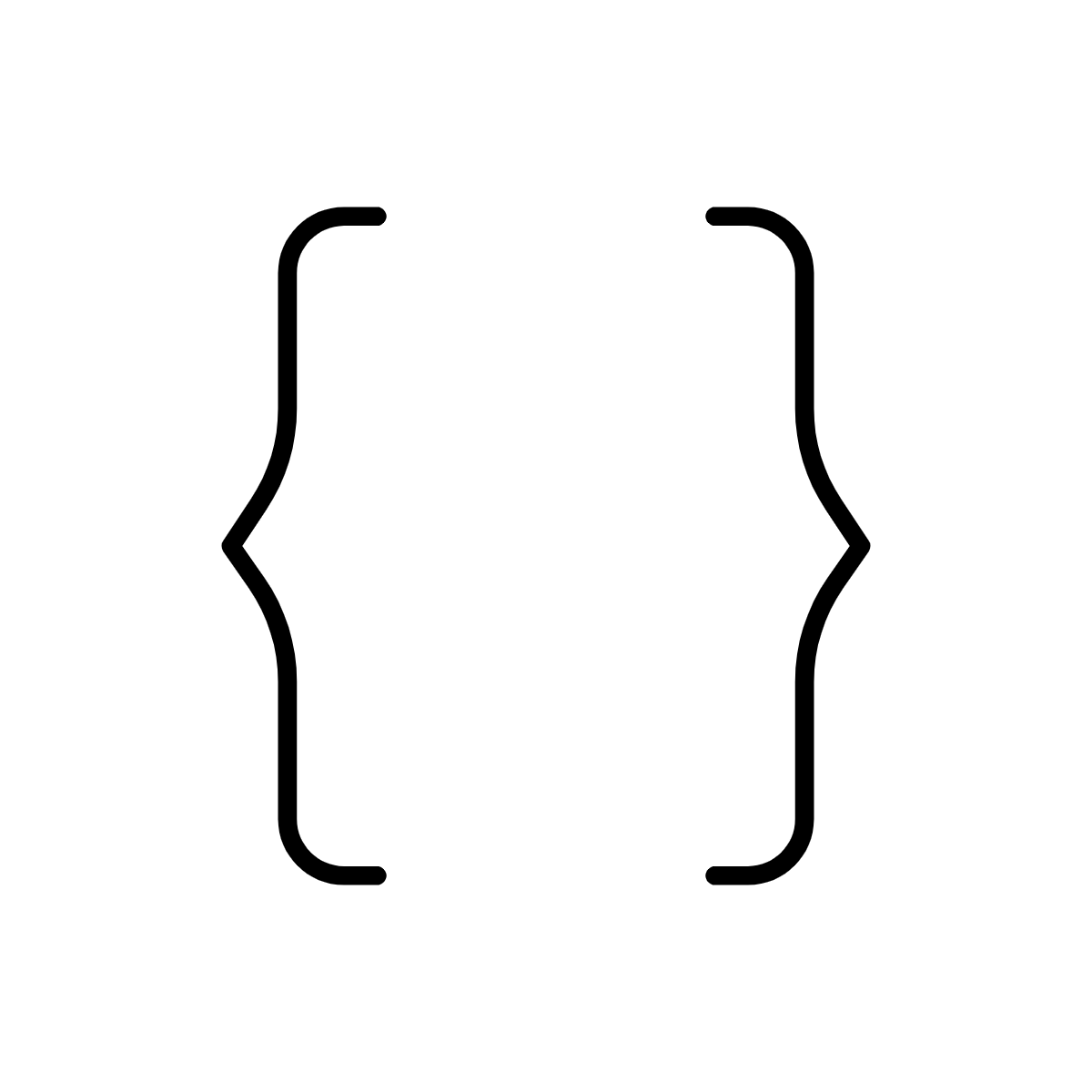 КТ 1
Ожидаемый итог:
Документальное подтверждение инклюзивного диалога в соответствии с КТ 1 и КТ 2

Поддержка запроса на финансирование членами СКК
КТ 2
* Проверяется при представлении запроса на финансирование
1
2
6
[Speaker Notes: Страновой диалог 
Эти субъекты должны быть созваны страновым координационным комитетом (СКК), поскольку они несут ответственность за представление запроса на финансирование и выдвижение кандидатуры основного реципиента (ОР), однако диалог может выйти за рамки СКК.
Просьба иметь в виду, что СКК должны информировать Глобальный фонд об обновленном списке членов СКК, поскольку они должны подписать запрос (см. Форму документа о поддержке членами СКК), чтобы устранить задержки (к вопросу о подписании всеми членами СКК).
Распределение ресурсов программ должно также быть обсуждено на этом этапе странового диалога и задокументировано в разделе об изменениях в распределении ресурсов программ.

«Стандартная» и «упрощенная» оценки СКК
Все СКК должны выполнять требования 1 и 2 (КТ 1 и КТ 2) и хранить документацию о выполнении этих требований. 
Все члены СКК должны подписать документ о поддержке членами СКК запроса на финансирование, и все СКК должны представить отчет СКК о выполнении требований 1 и 2 и требования в отношении целевой направленности запроса (документ подписывается председателем СКК, заместителем председателя и представителем ключевых групп населения в СКК).
Упрощенная оценка: Секретариат Глобального фонда оставляет за собой право запрашивать документацию у СКК/РКК, подтверждающую выполнение требований, в любое время (т. е. после представления запроса на финансирование). 
Стандартная оценка: некоторые страны обязаны представить все доказательства, указанные в руководящем документе (приложение 1), при представлении запроса на финансирование.
Решение о проведении стандартной или упрощенной оценки принимается группой по оценке выполнения требований на основе (1) данных о проверке, проведенной сектором по работе с СКК в отношении КТ 3 – 6 в текущем цикле, и (2) данных, полученных от Отдела по управлению грантами (СПГ).]
Сроки представления заявки в 2023 году
Даты представления Заявки
Даты заседаний Группы технической оценки
Спасибо за внимание!